Інтернет-банкінг та новітні банківські технології
Інтернет-банкінг
Інтернет-банкінг надає клієнтам можливість керування банківськими рахунками через Інтернет за допомогою звичай­них комп'ютерів і стандартного програмного забезпечення. Він є найбільш передовим і динамічним напрямком фінансових Інтернет-рішень і дозволяє здійснювати-максимальний спектр банківських послуг.
Інтернет-банкінг – система дистанційного обслуговування клієнтів банку з використанням глобальної мережі Інтернет.
Цей вид обслуговування впроваджується за двома основними напрямами:
1) система типу «Клієнт-Інтернет-банк» з обміном файлами через систему електронної пошти мережі Інтернет (e-mail);
2) здійснення банківських операцій безпосередньо через сайт банку.

Інтернет-банкінг містить чотири функціональні компоненти
− інформаційно-довідкова служба банку;
− довідкова інформація за рахунками клієнтів;
− обмежене управління рахунками клієнтів;
− повне управління рахунками.
Пере­ваги та недоліки Інтернет-банкінгу
Переваги: 
По-перше, клієнти використовують стандартне Інтернет-з'єднання замість з'єднан­ня з модемним пулом банку. 
По-друге, відпадає необхідність встановлення спеціального програмного забезпечення. Усі не­обхідні операції і платежі здійснюються за допомогою браузерів при заповненні стандартних Web-форм. 
Недоліком Інтернет-банкінгу є передача конфіденційної інформації з відкритих ка­налів зв'язку.
Захист інформації в Інтернет-банкінгу
По-перше, для входу в систему клієнт вводить ідентифікаційні дані логін та пароль. Можливість перехоплення конфіденційної інформації в момент її передачі запобігається шифруванням даних, що пересилаються.
Другий і найістотніший момент полягає в авторизації клієнта, тобто в перевірці його прав на здійснення трансакції. З цією метою вся передана інформація підписується ЕЦП клієнта. Цей підпис аутентифікує користувача і дозволяє йому зробити необхідні операції. ЕЦП є підтвердженням дійсності, цілісності й авторства електронних документів.
Крім послуг з керування рахунками, Інтернет-банкінг надає можливість одержання високоякісної аналітичної інформації у вигляді графіків, курсів, звітів, новин. Набір такої інформації часто визначається клієнтами самостійно, причому існує мож­ливість одержання ЇЇ по e-mail-розсиланню. Крім того, банки ча­сто спрощують для своїх клієнтів процедуру надання докумен­тації шляхом прикріплення до сайта бланків заявок, доручень, договорів і т.п.
Інтернет-банкінг вдало виконує функцію консалтингу, оскільки значно спрощує процедуру багатостороннього спілку­вання. Для найактивніших клієнтів банки впроваджують системи участі у валютних торгах, купівлі-продажу цінних паперів і т.п.
ТЕЛЕФОННИЙ БАНКІНГ
Телефонний банкінг (телебанкінг) є найбільш популярним різновидом віддаленого банкінгу в західних країнах. Він дозво­ляє виконувати безліч банківських операцій за допомогою теле­фонного зв'язку. 
Для впровадження телебанкінгу фінансова ус­танова створює інформаційно-довідкову систему, що зберігається на комп'ютері, підключеному до АТС банку. 
При звертанні до системи за допомогою кнопкового телефону клієнт фактично пересилає цифровий код. Програмне забезпечення розшифровує код і перетворює його в запит до бази даних бан­ку, одержує на неї відповідь, трансформує його в голосову фор­му і пересилає клієнту по телефонній лінії,
Функції:
 оплата всіх комунальних послуг
- оплата телефонних переговорів
- послуг мобiльного зв’язку
- плата за навчання
РС-банкінг
Під РС-банкінгом (системою "Клієнт - Банк") розуміється доступ до банківського рахунка за допомогою персонального комп'ютера і прямого модемного з'єднання з комп'ютерною ме­режею банку. 
Для цього на стороні клієнта встановлюється спеціальне програмне забезпечення. Такі системи застосовують­ся в першу чергу корпоративними клієнтами, і нині у західних країнах модернізуються до рівня "Клієнт — Інтернет — Банк".
Можливості РС-банкінгу
створювати, коректувати і роздруковувати платіжні документи;
відправляти платіжні документи в банк; здійснювати облік стану введених і відправлених у банк документів;
одержувати виписки про стан рахунків; оперативно контролювати поточний стан рахунків; робити архівні копії оброблених документів і перегляда­ти документи з архіву;
обмінюватися з банком нерегламентованими повідомлен­нями і завантажувати файли, передані банком, передавати власні файли;
одержувати дані про курси валют Національного банку України;
зв'язати систему «Клієнт - Банк» із програмним забез­печенням бухгалтерського обліку;
перевіряти можливість існування поточного рахунка контрагента за номером МФО банку.
Системи «Клієнт - Банк» забезпечують багаторівневий за­хист інформації від несанкціонованого доступу.
Користування системами «Клієнт - Банк» незалежно від версій компаній-розробників не вимагає наявності спеціальних знань і комп'ютерної майстерності.
Недоліками систем «Клієнт - Банк» є:
висока ціна розробки і впровадження, що робить їх не­ефективними для невеликих банків;
необхідність завантаження й оплати спеціального про­грамного забезпечення, що обмежує коло потенційних клієнтів;
обмеженість доступу до системи конкретним комп 'юте-ром, встановленим в офісі клієнта.
Відео-банкінг
Відео-банкінг надає можливість віртуального спілкування клієнта банку з його службовцями за допомогою спеціальних пристроїв, устаткованих телемоніторами. Як правило, такі при­строї встановлюються в торгових точках й інших місцях велико­го скупчення населення і часто сполучаються з банкоматами. Во­ни дозволяють одержувати дистанційні консультації і здійсню­вати банківські операції за допомогою працівників банку.
Відеобанкінг може здійснюватися за допомогою пристроїв самообслуговування — спеціально створених банківських транзакційних машин, які багато в чому схожі на банкомати, або просто за допомогою відеотелефонії із банком.
Сервіси відеобанкінгу
Залежно від формату відобанкінгу, на відповідному пристрої самообслуговування можуть пропонуватись різні сервіси. В поєднанні із зв'язком з банком, апаратні можливості «Video Teller Machine» надають змогу клієнту скористатись багатьма банківськими послугами.
Ідентифікація клієнта
Внесення готівки
Зняття готівки: банкнот та монет
Друк чекових книжок
Перекази між рахунками
Оплата рахунків
Отримання інформації про рух коштів по рахунку
Відкриття рахунку
У будь-якому форматі відеобанкінг передбачає:
Ініціювання відкриття кредитного ліміту
Консультування із спеціалістами банку
Відкриття рахунку
Розгорнуте інформування про послуги банку
Мобільний банкінг – це система, що дає можливість управляти власними безготівковими коштами за допомогою мобільного телефону, смартфону або планшетного комп'ютера. Ця послуга в банках представлена у вигляді додатків для планшетів і смартфонів з операційними системами iOS, Android та Windows Phone.
Сьогодні за допомогою мобільного банкінгу можливе здійснення двох основних типів операцій – 
Отримання та передача інформації 
SMS-інформування про операції з банківськими картками, 
перевірка залишку на банківському рахунку або рахунку банківської картки, 
отримання інформації про залишок заборгованості за кредитом, 
перегляд курсів валют,
 пошук найближчого відділення банку та інші подібні послуги. 
Проведення платежів. 
 внутрішньобанківські перекази в різних валютах, 
погашення кредитів, купівля/продаж валюти, 
платежі до податкових і бюджетних організацій, 
ж оплата мобільних і стаціонарних телефонів, інтернету, комерційного телебачення, послуг ЖКГ тощо. 
Найпопулярніші послуги в мобільному банкінгу – поповнення рахунку стільникового телефону, платежі за Інтернет та житловокомунальні послуги (понад 50%). Все більш затребуваними стають також зовнішні перекази та поповнення електронних гаманців
Мобільний банкінг
Система мобільного банкінгу на­дає можливість власникам платіжних карт VISA, Eurocard/MasterCard, Cirrus/Maestro вико­ристовувати мобільний телефон для одержання таких послуг:
одержання інформації про суму, доступну для викорис­тання по карті в даний момент;
одержання повідомлень, які підтверджують проведення операцій по карті. Такі повідомлення формуються і відсилають­ся на мобільний телефон клієнта після проведення операцій по карті;
можливість самостійного встановлення карти в стоп-лист при її втраті чи підозрі про неправомірне використання реквізитів карти;
одержання повідомлень про надходження коштів на картковий рахунок у банку.
Функції мобільного банкінгу і його вартість у деяких банків з числа найбільших з досліджень  компанії «Простобанк Консалтинг»  на липень-2020
Ощадбанк (тариф для пакета "Моя картка")
Вартість активації послуги - немає
Абонплата (в місяць) - 10 грн (120 грн в рік)
Можливість здійснювати платежі за допомогою мобільного телефону - так
Комісія (за операцію) - комунальні платежі-залежно від одержувача платежу, мобільні оператори- 2% мін. 2 грн., на картки інших банків - 1% + 5 грн.
Можливість заблокувати карту за допомогою мобільног
о телефону - так
Можливість поповнити мобільний телефон - так



Альфа Банк
Вартість активації послуги - немає
Абонплата (в місяць) - 25 грн при залишках менше 50000 грн / розрахунків у торговельній мережі менш ніж на 2500 грн або менше 10 разів. На залишок нараховується 7% річних, СМС-інформування - 25 грн / міс., є кеш-бек до 20% (пакет "White")
Можливість здійснювати платежі за допомогою мобільного телефону - так
Комісія (за операцію) - з використанням системи "My Alfa-bank» - не тарифікується
Можливість заблокувати карту за допомогою мобільного телефону - так
Можливість поповнити мобільний телефон - так
Приватбанк
Вартість активації послуги - немає
Абонплата (в місяць) - немає
Можливість здійснювати платежі за допомогою мобільного телефону - так
Комісія (за операцію) - безкоштовно на карту Привату "Універсальна» / «Універсальна Gold», 0,5% якщо перекази з карти для виплат на карту для виплат.,  1% якщо з картки «Універсальна» / «Універсальна Gold» на карту «Для виплат». Комунальні платежі-3 грн. (1 грн. якщо є договір), на карту українського банку - 0,5% мін 5 грн.
Можливість заблокувати карту за допомогою мобільного телефону - так
Можливість поповнити мобільний телефон - так
ПУМБ
Вартість активації послуги - немає
Абонплата (в місяць) - немає
Можливість здійснювати платежі за допомогою мобільного телефону - так
Комісія (за операцію) - комунальні платежі-безкоштовно, поповнення моб. зв'язку безкоштовно, в мережі ПУМБ - безкоштовно, за межі -0,5% від суми, мін. 3 грн. макс. 500 грн.
Можливість заблокувати карту за допомогою мобільного телефону - так
Можливість поповнити мобільний телефон - так
Формати відеобанкінгу
1. Безпосередньо у відділенні 
Відеобанкінг може здійснюватись у звичайному відділенні банку. Така форма відеобанкінгу повністю або частково переводить надання традиційних послуг у касі банку в місце, відокремлене від здійснення основної взаємодії відділення банку з клієнтами. 
Завдяки використанню відео- або аудіо-зв'язку, спеціаліст банку може оформити надання послуги клієнту. 
Клієнти у відділенні використовують спеціальний пристрій самообслуговування для здійснення операцій з валідними платіжними засобами, наприклад, чеками, банкнотами або монетами.
Формати відеобанкінгу
Цілодобово у вестибюлі відділення банку
Відеобанкінг дає клієнтам можливість скористатись послугами банку упродовж часу, який не є звичним для роботи відділень банку, але є зручним для конкретного клієнта. Для цього відповідний пристрій самообслуговування може бути розміщений у вестибюлі відділення банку, до якого у клієнтів є доступ упродовж 24 годин на добу. Це дає можливість клієнту отримати персональний сервіс за допомогою відео-зв'язку протягом часу, коли відділення банків зазвичай зачинені.
Крім того, у багатьох країнах, де широко розповсюджені розрахунки чеками, пристрій самообслуговування дає можливість отримати кошти по чеку без його фізичної перевірки працівником банку, одразу після отримання банком відсканованого зображення чеку. Сканування чеку та відправлення на перевірку спеціалісту банку здійснюється засобами пристрою самообслуговування. У країнах, де є традиція закриття банківського дня у визначену годину, це є великою перевагою для клієнтів, які можуть отримати готівку по чеку навіть швидше, ніж при відвідуванні традиційного відділення банку.
Поза межами відділень банку
Відеобанкінг дає можливість отримання професійних банківських послуг у місцях, які не є традиційними для здійснення банківської діяльності, наприклад у супермаркетах, гастрономах, офісних приміщеннях, заводських приміщеннях, гуртожитках тощо.[
Доступність з будь-якого місця
Відеобанкінг відкриває банкам можливість надання послуг, у тому числі преміум-класу, клієнтам, у яких не завжди є можливість відвідати банк.
«Банк на долоні»[
Відеобанкінг надає клієнтам новий рівень зручності отримання банківських послуг. «IndusInd Bank» (Індія) запровадив рішення під назвою «Відео-відділення», яке дає клієнту можливість віртуального, але особистого спілкування з його персональним менеджером або із спеціалістом головного офісу банку. Це концепція «банк на долоні [клієнта]», яка передбачає доступність клієнту сервісів та здійснення транзакцій у будь-який час та будь-де. Клієнт, використовуючи додаток для пристроїв Android або Apple, отримує можливість відео-зв'язку з банком для отримання якісного та професійного сервісу.[5]
Банківські лабораторії
Standard Bank (ПАР) – Іноваційний центр PlayRoom
Іноваційний центр складається з високотехнологічної випробувальної лабораторії, а також «кімнат вільного мислення» – в них співробітники та клієнти можуть тестувати нові продукти або рішення та формувати миттєвий зворотній зв’язок .
Лабораторії банка Capital One (США)
У Capital One три іноваційних  лабораторії у Вашингтоні, Нью-Йорку та  Сан-Франциско. 
У іноваційному підрозділі  прцює більш 100 співробіьтників. Сам банк називає цих  людей «підприємцями».
Банк створював лабораторії з такими целями:
– Акселерація всіх цифрових напрямків діяльності  банку;– Створення можливостей для  дизайн-мислення та його просування в  організації;– Дослідження нових технологій та трендов споживання;– «Створення» проривних ідей;– Прототипування та пілотне тестування продуктів;– Сумісна робота з цифровою екосистемою ,  включа  фонди, підприємців, вчених.
Інноваційна  лабораторія Commonwealth Bank (Австралія) -
Це зона для інкубування  та акселерації розробки нових продуктів, сервісів та рішень сумісно з клієнтами, партнерами, стартапами та експертами індустріїї. 
Інкубатори Garages Collaboration Hubs и Usability Labs. 
Відвідувачі центру можуть використовувати інформацію в режимі реального часу, інтепретувати тренди, «брейнстормить» рішення та взаємодіяти з проектними командами банка. 
Программа Unleashing Innovation дозволяє співробітникам предствити свої ідеї групі менеджерів та у випадку успіху передає ідеї в інкубацію в лабораторію
Інноваційний центр BBVA (Іспанія)
BBVA - інноватор фінансової індустрії, розробляє та впроваджує низку технологічних рішень
Центр розробки та інновацій Chase Bank (США)
Chase Bank використовує лабораторію для розвитку відділень та технологій  АТМ, а також нових шляхів взаємодії з клієнтами
Інноваційний центр Visa (США)
Офіс та іноваційний центрфис розміром в 10 400 кв. метрів, для забезпечення миттєвого доступу до технологічного співтовариства  Силіконової Долини
Інноваційна лабораторія Citi (США)
Глобальна мережа інноваційних центрів , розташованих в таких містах як  Тель-Авив, Дублин, Сингапур, Сан-Франциско та  Нью-Йорк. 
Всі лабораторії повністю інтерактивні та сполучені між собою, що дозволяє  Citi зводити іноваційні команди з клієнтами, колегами та експертами.
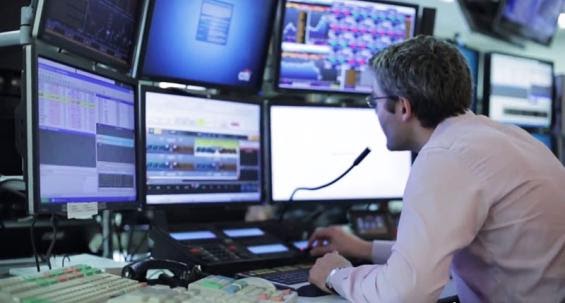 Нові інструменти для дистанційної ідентифікації та верифікації клієнтів від НБУ
Національний банк України підготував для банків ґрунтовні зміни щодо підходів проведення дистанційної ідентифікації та верифікації клієнтів
Банки зможуть самостійно обирати необхідну їм модель відповіднодо власних бажань, можливостей доопрацювання програмних комплексів та відповідної оцінки ризиків такої діяльності.
Так, у банків буде можливість обрати для себе:
- повноцінні моделі віддаленої ідентифікації та верифікації;
- спрощені моделі, що міститимуть певні ліміти на обсяги операцій та залишків за рахунками клієнтів.
Повноцінні моделі віддаленої ідентифікації
До повноцінних моделей дистанційної ідентифікації та верифікації, на які не встановлюватимуться ліміти, належать:
- верифікація ідентифікаційних даних клієнта за допомогою Системи BankID Національного банку та кваліфікованого електронного підпису (далі – КЕП);
- проведення відеоверифікації. Вимоги до побудови банками моделі відеоверифікації базуються на практиці та досвіді європейських країн,  Фактично йдеться про спілкування клієнта та працівника банку або агента банку з ідентифікації за допомогою відеотрансляції. Зазначимо, що Національний банк не обмежує можливості використання під час відеоверифікації паспортів старого зразка (у форматі «книжечки») на відміну від європейських практик, де здебільшого громадяни мають ідентифікаційні документи високого рівня захисту та біометричні документи
Спрощені моделі віддаленої ідентифікаці
Окрім повноцінних моделей верифікації, банки матимуть можливість запропонувати клієнтам спрощені механізми верифікації. Вони є простішими з точки зору побудови процесу для банків. Також ці моделі є доступнішими для певних верств населення, яке, наприклад, не має високоякісного інтернет-з’єднання або ЕП чи доступу до BankID НБУ.
До арсеналу спрощених механізмів верифікації ідентифікаційних даних клієнта належать:
- верифікація за допомогою Системи BankID НБУ;
- верифікація за допомогою ЕП;
- здійснення платежу на окремий рахунок банку з особистого рахунку клієнта, що супроводжується принаймні вказуванням прізвища, ім’я та по батькові клієнта;
- дистанційне зчитування клієнтом даних із чипа свого біометричного документа (наприклад, закордонного паспорта чи паспорта у форматі ID-картки) за допомогою NFC модуля смартфона та відповідного мобільного додатка банку;
- верифікація даних з бюро кредитних історій із підтвердженням клієнта через пароль, що надійшов від банку на фінансовий номер телефону клієнта, зазначений у його кредитній історії.